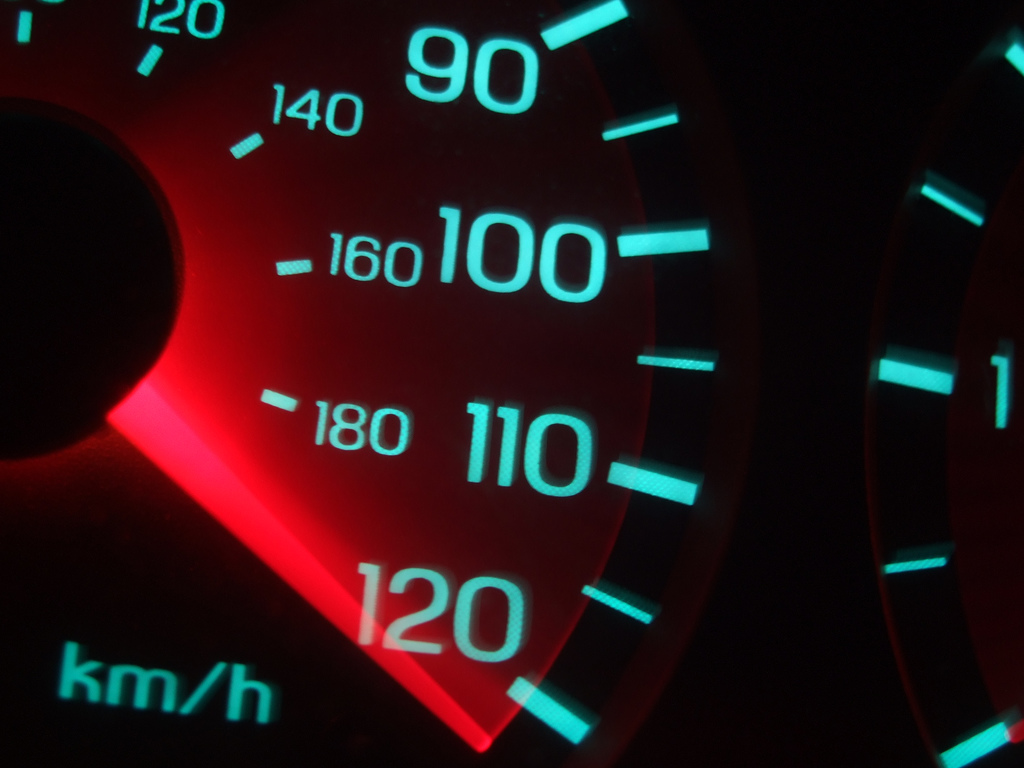 fast
by
default
http://stevesouders.com/docs/oredev-20091104.pptx
Disclaimer: This content does not necessarily reflect the opinions of my employer.
[Speaker Notes: YtseJam Photography, "Going nowhere fast", http://www.flickr.com/photos/thatguyfromcchs08/2300190277/]
GMail Mobile: http://googlecode.blogspot.com/2009/09/gmail-for-mobile-html5-series-reducing.html
SproutCore: http://blog.sproutcore.com/post/225219087/faster-loading-through-eval
Google, Bing biz metrics: http://en.oreilly.com/velocity2009/public/schedule/detail/8523 
Yahoo! biz metrics: http://www.slideshare.net/stoyan/yslow-20-presentation
Shopzilla biz metrics: http://en.oreilly.com/velocity2009/public/schedule/detail/7709
Netflix outbound traffic: http://en.oreilly.com/velocity2008/public/schedule/detail/3632
Google, Bing charts: http://www.watchingwebsites.com/archives/proof-that-speeding-up-websites-improves-online-business
Aptimize WAX: http://blogs.msdn.com/sharepoint/archive/2009/09/28/how-we-did-it-speeding-up-sharepoint-microsoft-com.aspx
Strangeloop Networks: http://www.watchingwebsites.com/archives/proof-that-speeding-up-websites-improves-online-business
SproutCore: http://blog.sproutcore.com/post/196959232/how-sproutcore-makes-your-app-run-faster
HTTP Archive Format: http://www.stevesouders.com/blog/2009/10/19/http-archive-specification-firebug-and-httpwatch/
@font-face: http://www.stevesouders.com/blog/2009/10/13/font-face-and-performance/
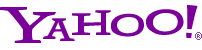 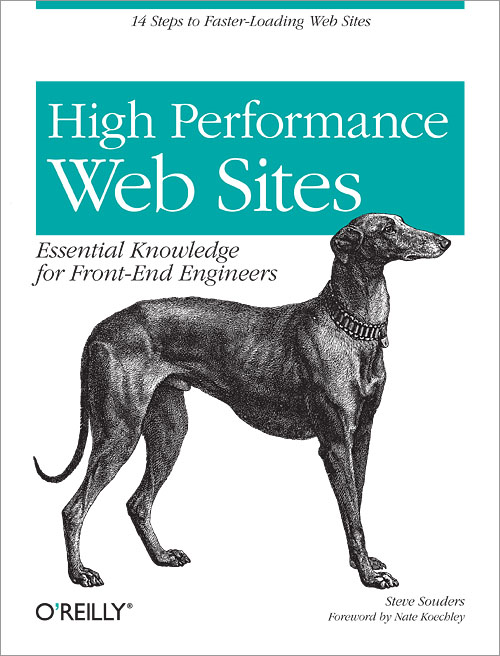 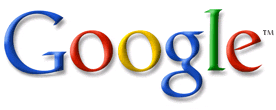 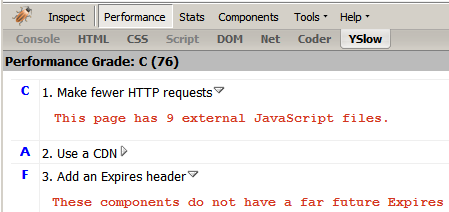 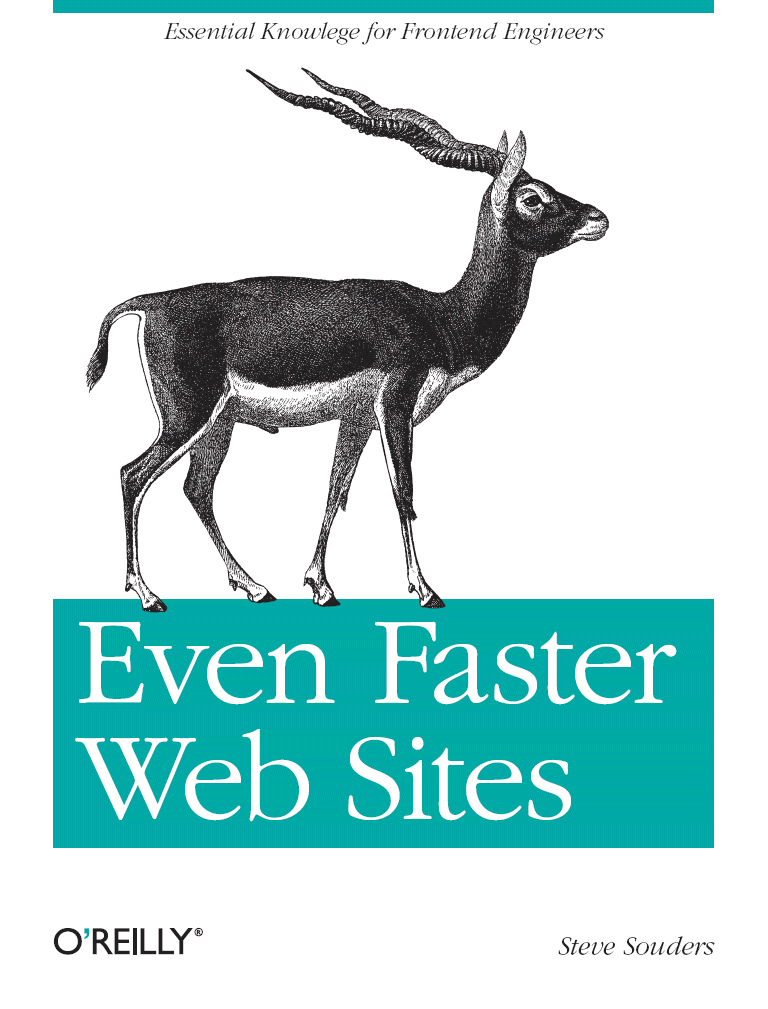 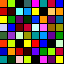 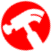 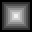 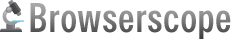 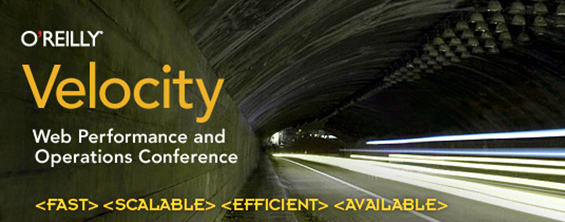 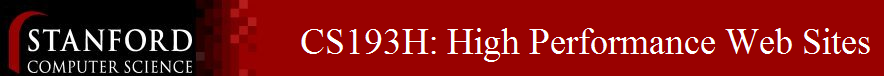 the importance of frontend performance
9%
91%
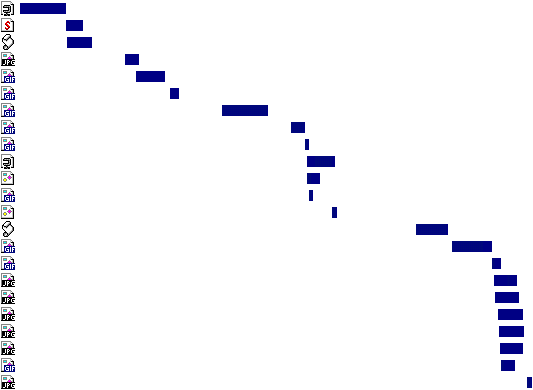 17%
83%
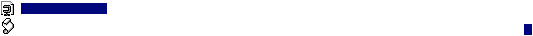 iGoogle, primed cache
iGoogle, empty cache
[Speaker Notes: Data source: Steve Souders
Tested on IE6 on Comcast cable modem (~5 mbps) medium powered PC, April 2008.]
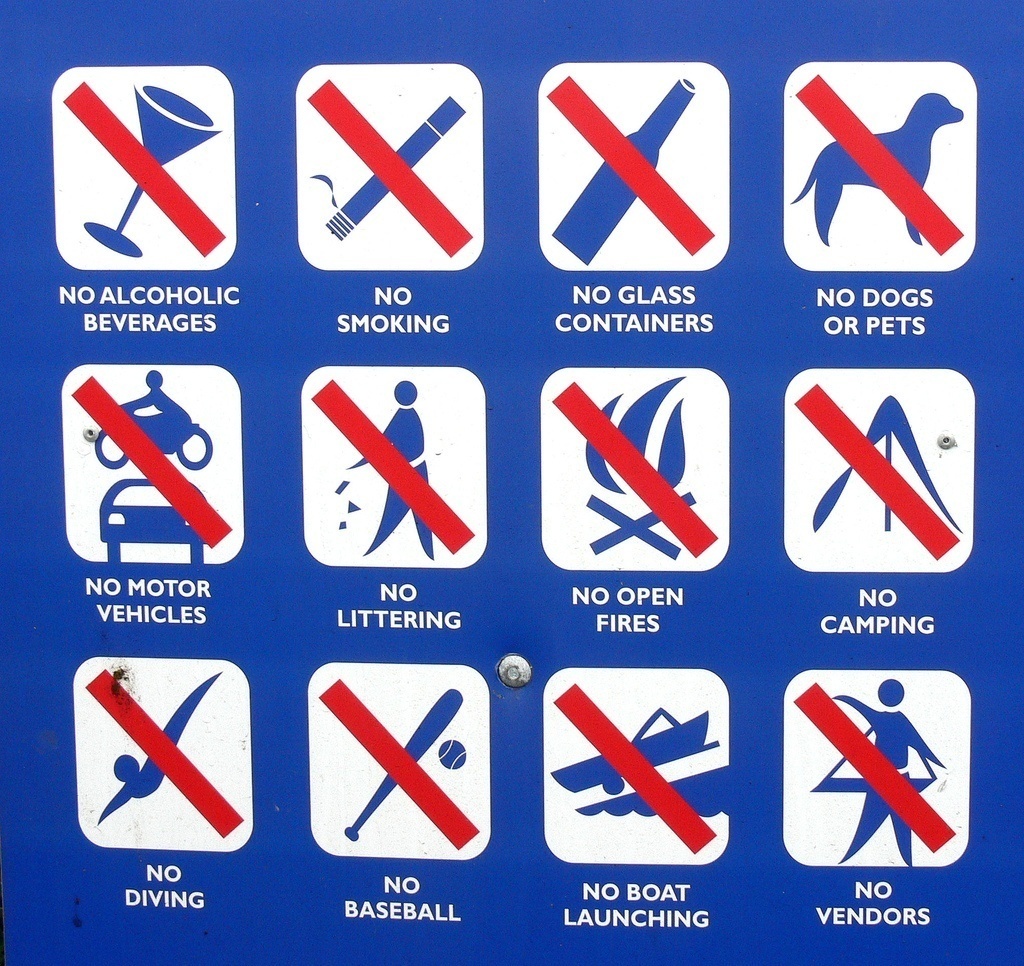 Make fewer HTTP requests
Use a CDN
Add an Expires header
Gzip components
Put stylesheets at the top
Put scripts at the bottom
Avoid CSS expressions
Make JS and CSS external
Reduce DNS lookups
Minify JS
Avoid redirects
Remove duplicate scripts
Configure ETags
Make AJAX cacheable
14 Rules
[Speaker Notes: photo courtesy of Vicki & Chuck Rogers: http://www.flickr.com/photos/two-wrongs/205467442/]
Even Faster Web Sites
Splitting the initial payload
Loading scripts without blocking
Coupling asynchronous scripts
Positioning inline scripts
Sharding dominant domains
Flushing the document early
Using iframes sparingly
Simplifying CSS Selectors
Understanding Ajax performance..........Doug Crockford
Creating responsive web apps............Ben Galbraith, Dion Almaer
Writing efficient JavaScript.............Nicholas Zakas
Scaling with Comet.....................Dylan Schiemann
Going beyond gzipping...............Tony Gentilcore
Optimizing images...................Stoyan Stefanov, Nicole Sullivan
What makes sites feel slow
?
Google Mail
[Speaker Notes: 3000 kbps up, 600kbps down
duo CPU Thinkpad X61
Windows XP
IE 7]
Google Docs
Google Docs
[Speaker Notes: 3000 kbps up, 600kbps down
duo CPU Thinkpad X61
Windows XP
IE 7]
AOL
[Speaker Notes: 3000 kbps up, 600kbps down
duo CPU Thinkpad X61
Windows XP
IE 7]
Twitter
[Speaker Notes: 3000 kbps up, 600kbps down
duo CPU Thinkpad X61
Windows XP
IE 7]
ESPN
[Speaker Notes: 3000 kbps up, 600kbps down
duo CPU Thinkpad X61
Windows XP
IE 7]
Best Buy
[Speaker Notes: 3000 kbps up, 600kbps down
duo CPU Thinkpad X61
Windows XP
IE 7]
IKEA
[Speaker Notes: 3000 kbps up, 600kbps down
duo CPU Thinkpad X61
Windows XP
IE 7]
CNN
[Speaker Notes: 3000 kbps up, 600kbps down
duo CPU Thinkpad X61
Windows XP
IE 7]
(lack of)
Progressive Rendering
Search
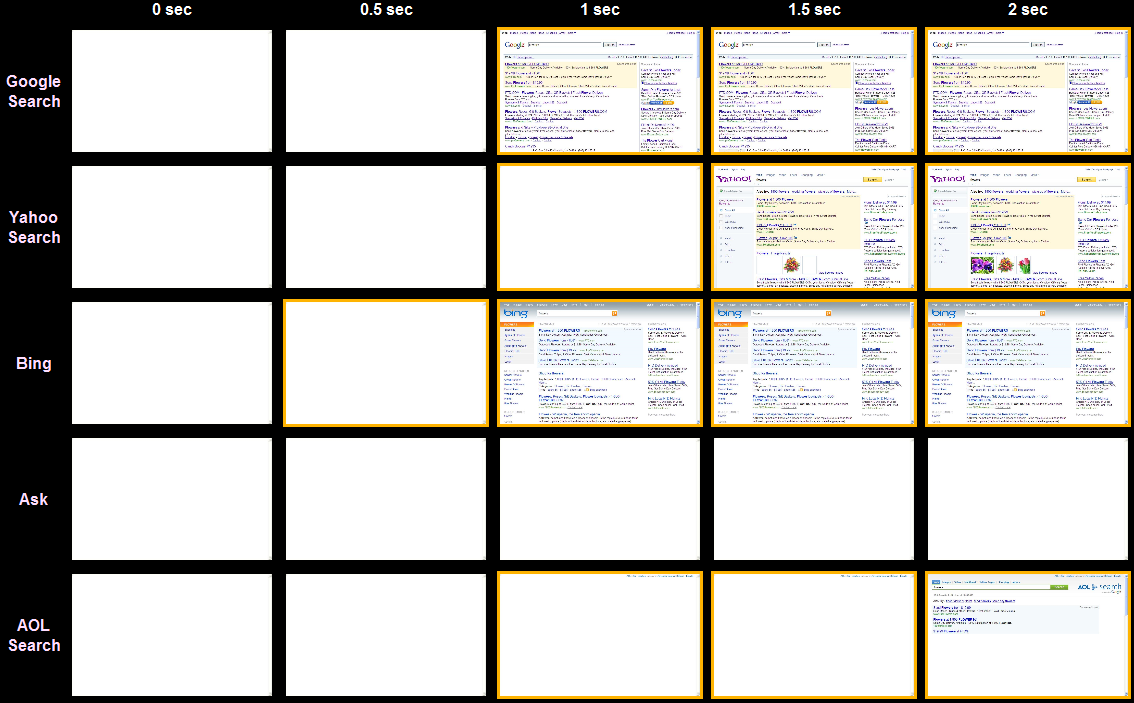 [Speaker Notes: http://stevesouders.com/p3/index.php?sites=google-search,yahoo-search,bing,ask,aol-search&ival=500]
WebPagetest.org
VA, UK, NZ
IE7, IE8
Dial, DSL, FIOS
empty, empty & primed
quad core
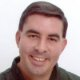 Pat Meenan (AOL)
News
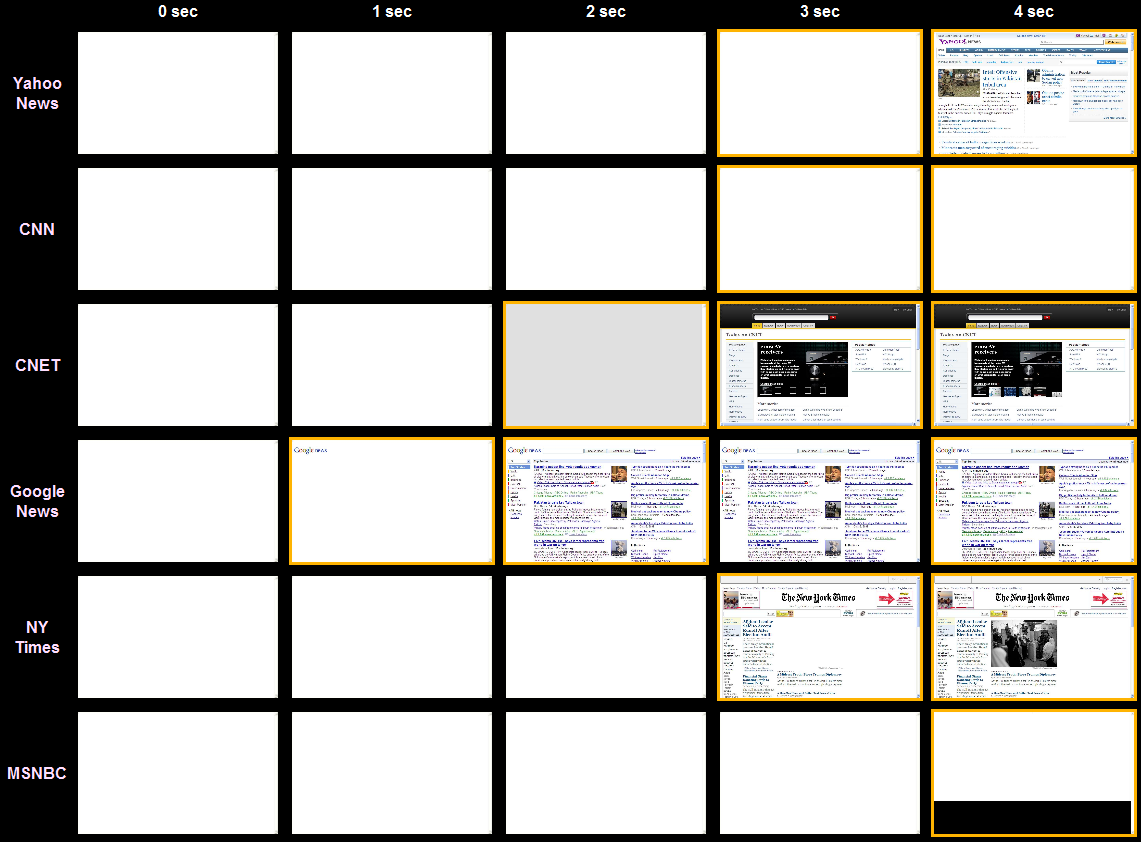 [Speaker Notes: http://stevesouders.com/p3/index.php?sites=yahoo-news,cnn,cnet,google-news,nytimes,msnbc,foxnews&ival=1000]
Shopping
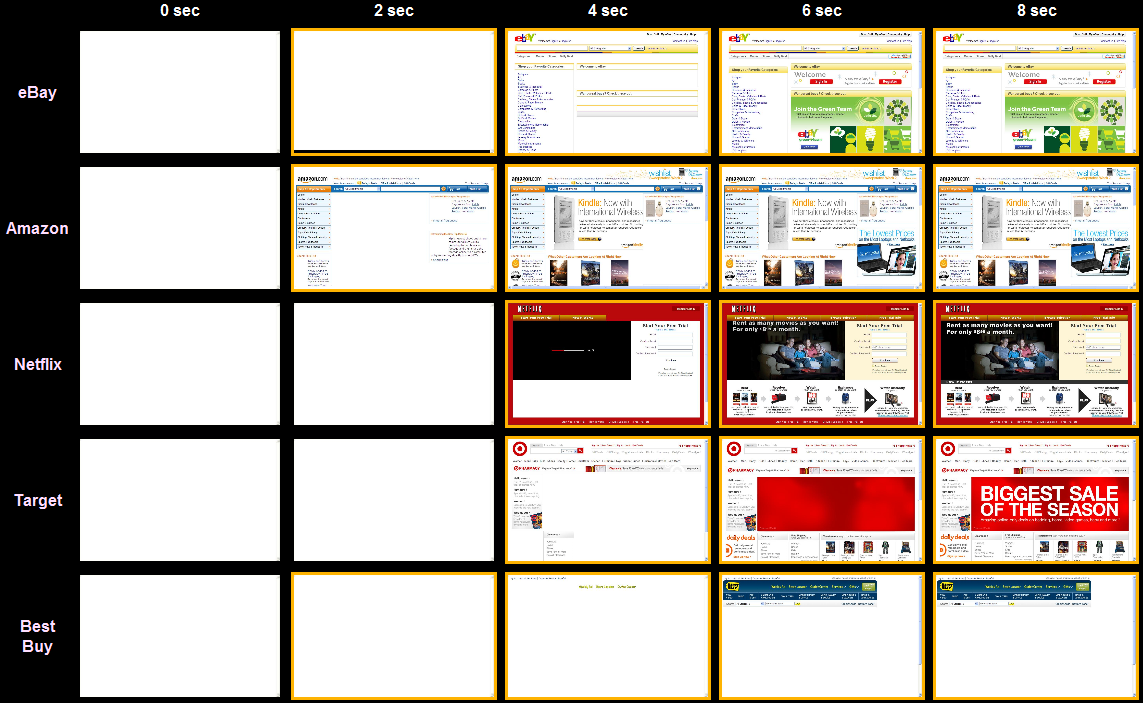 [Speaker Notes: http://stevesouders.com/p3/index.php?sites=ebay,amazon,netflix,target,bestbuy,ikea&ival=2000]
Sports
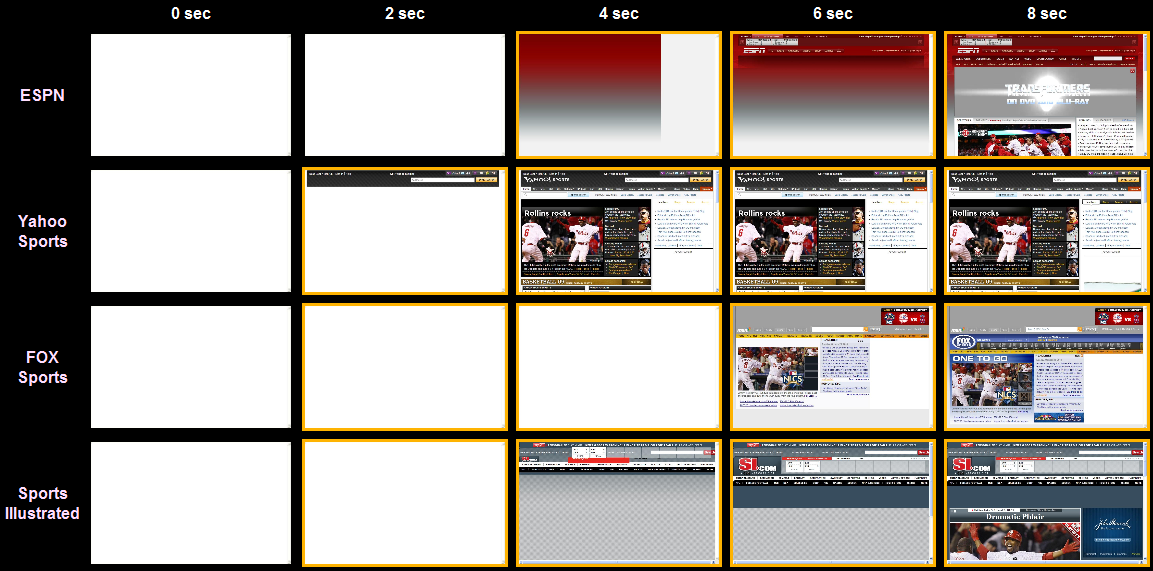 [Speaker Notes: http://stevesouders.com/p3/index.php?sites=ebay,amazon,netflix,target,bestbuy,ikea&ival=2000]
Progressive Enhancement
deliver HTML
defer JS
avoid DOM
decorate later
Progressive Enhancement

Progressive Rendering
Why focus on JavaScript?
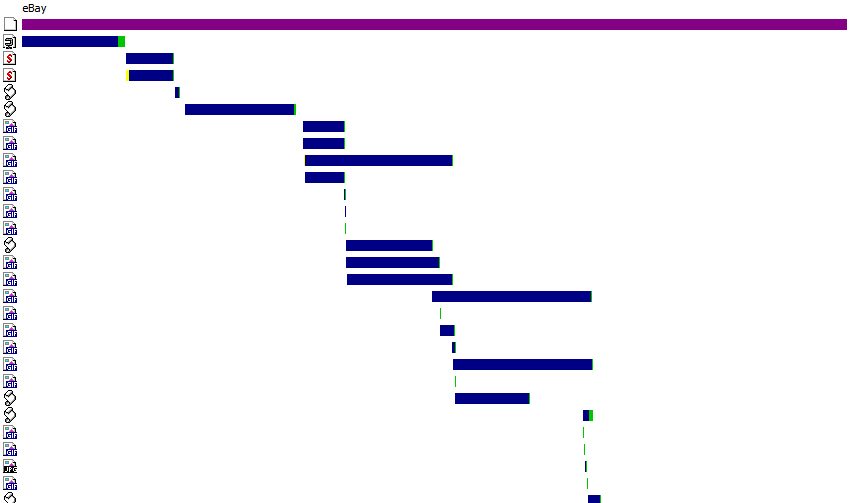 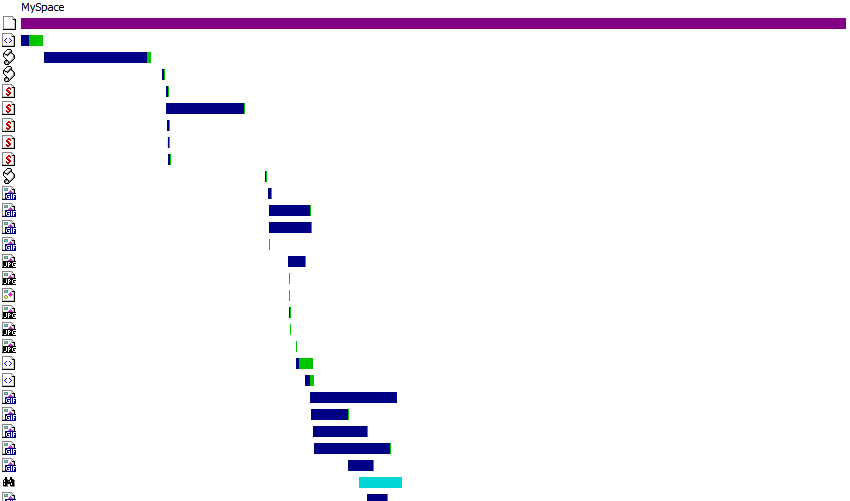 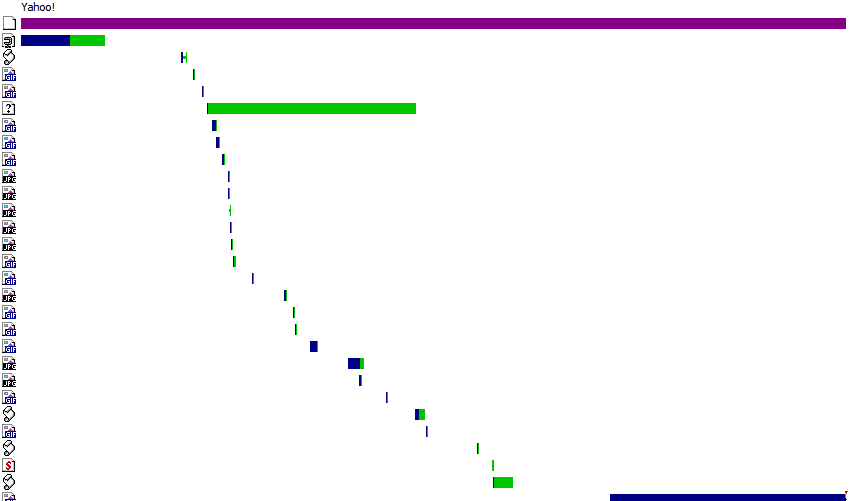 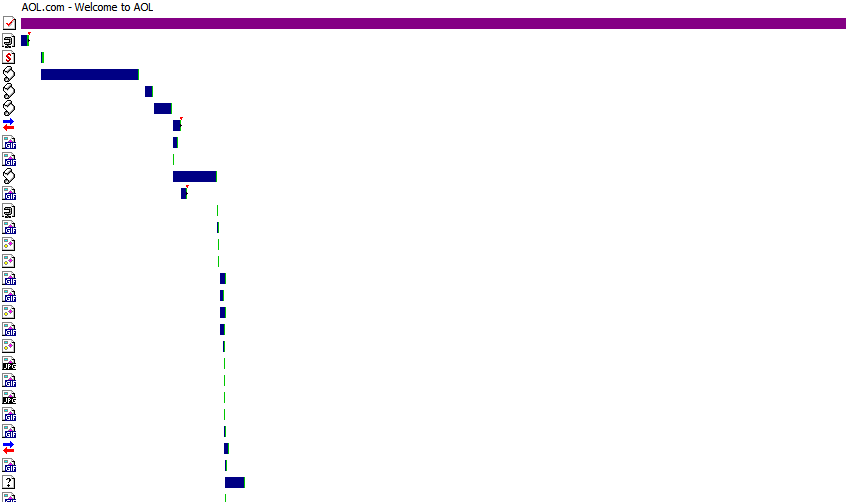 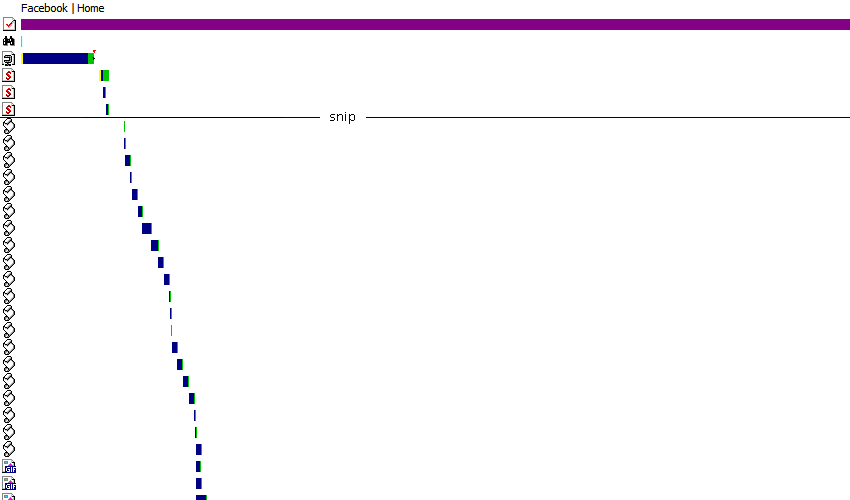 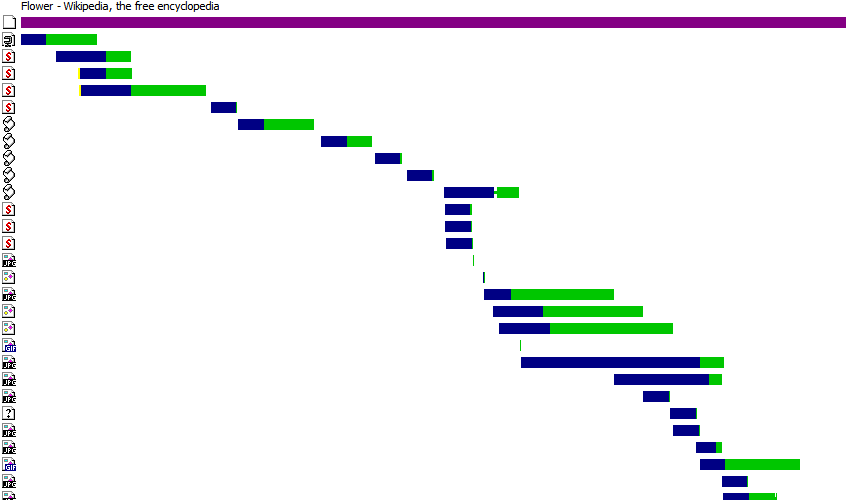 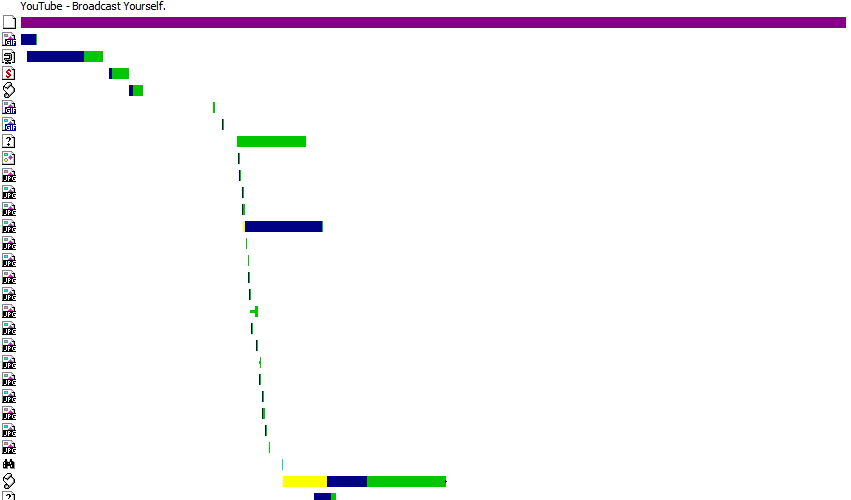 Yahoo!
Wikipedia
eBay
AOL
MySpace
YouTube
Facebook
[Speaker Notes: Data Source: Steve Souders
aol	76%
ebay	45%
facebook	41%
google	42%
live search	9%
msn	37%
myspace	37%
yahoo	45%
youtube	60%
wikipedia	26%
average	42%]
scripts block
<script src="A.js"> blocks parallel downloads and rendering
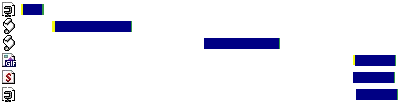 9 secs: IE 6-7, FF 3.0, Chr 1, Op 9-10, Saf 3
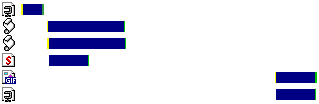 7 secs: IE 8, FF 3.5, Chr 3, Saf 4
initial payload and execution
26% avg
252K avg
[Speaker Notes: Data source: Steve Souders]
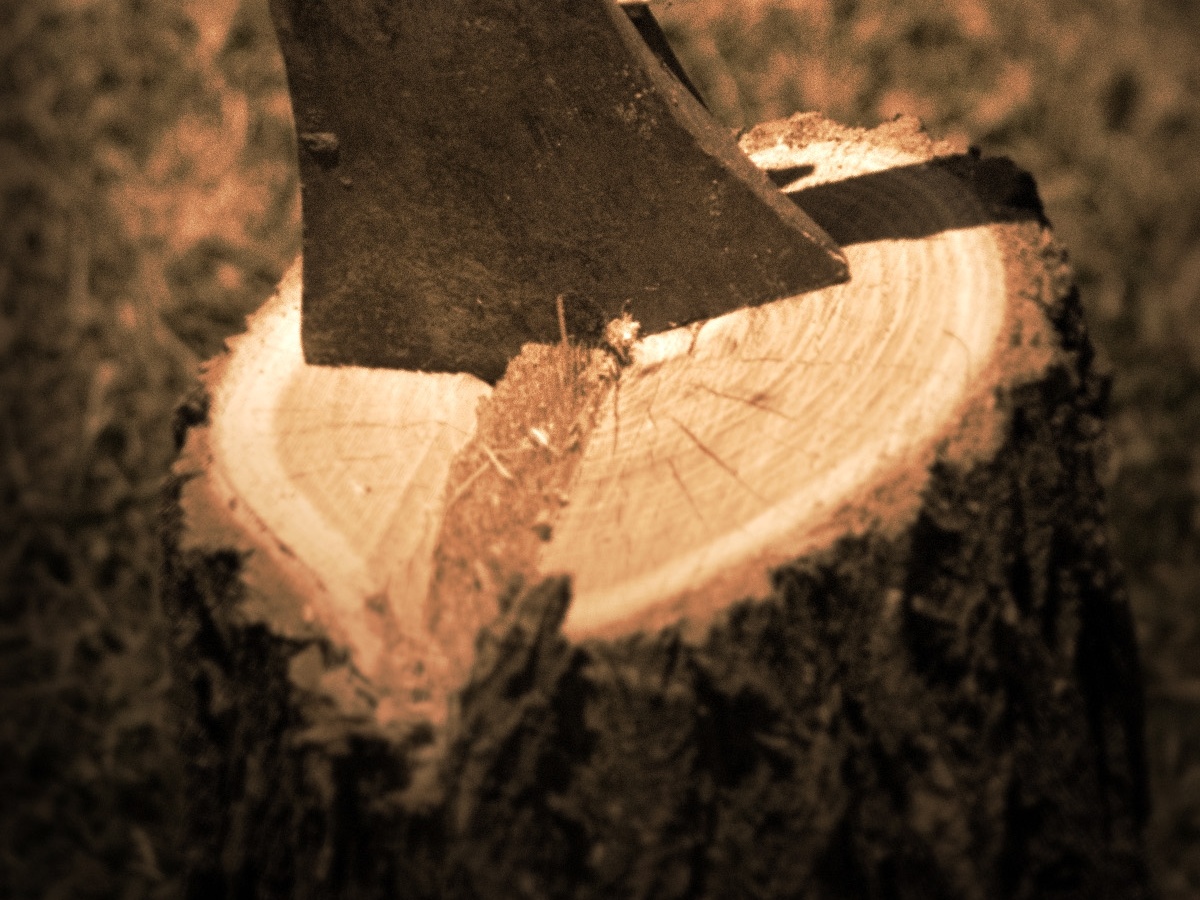 splitting the initial payload
split your JavaScript between what's needed to render the page and everything else
defer "everything else"
split manually (Page Speed), automatically (Microsoft Doloto)
load scripts without blocking – how?
[Speaker Notes: Permission to use photo given by Brian.H - http://flickr.com/photos/robinofloxley/750220669/]
MSN.com: parallel scripts
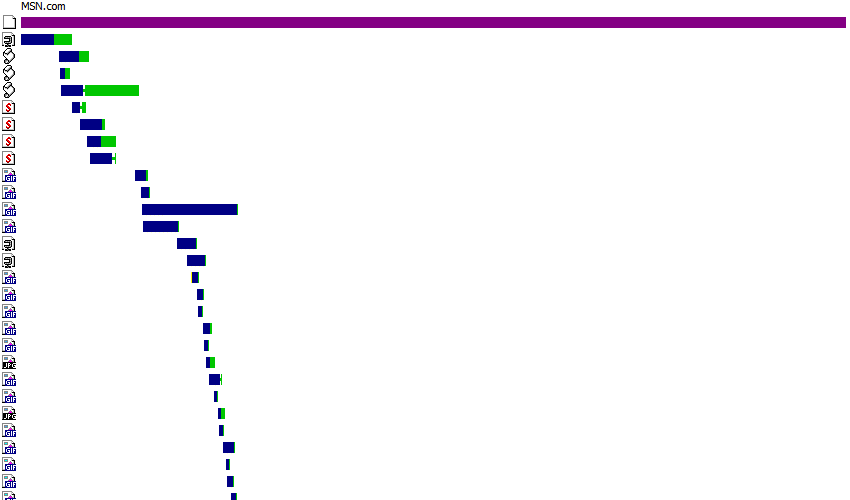 MSN
Scripts and other resources downloaded in parallel! How? Secret sauce?!
var p=
 g.getElementsByTagName("HEAD")[0];
var c=g.createElement("script");
c.type="text/javascript";
c.onreadystatechange=n;
c.onerror=c.onload=k;
c.src=e;
p.appendChild(c)
[Speaker Notes: Of the ten top sites, MSN.com (Script DOM Element), Live Search (Script in Iframe), and Yahoo (Script DOM Element) use advanced script loading techniques.]
Loading Scripts Without Blocking
XHR Eval
XHR Injection
Script in Iframe
Script DOM Element
Script Defer
document.write Script Tag
[Speaker Notes: All of these allow for parallel downloads, but none of them allow for parallel JS execution – that's not possible (currently, WebKit is doing some stuff on that).]
XHR Eval
var xhrObj = getXHRObject();
xhrObj.onreadystatechange = 
  function() { 
    if ( xhrObj.readyState != 4 ) return;
    eval(xhrObj.responseText);
  };
xhrObj.open('GET', 'A.js', true);
xhrObj.send('');
script & page must be same domain
massage script?
XHR Injection
var xhrObj = getXHRObject();
xhrObj.onreadystatechange = 
  function() { 
    if ( xhrObj.readyState != 4 ) return;
    var se=document.createElement('script');
    document.getElementsByTagName('head')
        [0].appendChild(se);
    se.text = xhrObj.responseText;
  };
xhrObj.open('GET', 'A.js', true);
xhrObj.send('');
script must have same domain as main page
Script in Iframe
<iframe src='A.html' width=0 height=0 
frameborder=0 id=frame1></iframe>
iframe must have same domain as main page
must refactor script:
// access iframe from main page
window.frames[0].createNewDiv();

// access main page from iframe
parent.document.createElement('div');
Script DOM Element
var se = document.createElement('script');
se.src = 'http://anydomain.com/A.js';
document.getElementsByTagName('head')
[0].appendChild(se);
script & page domains can differ
no need to massage JavaScript
may not preserve execution order
GMail Mobile
<script type="text/javascript">
/*
var ... 
*/
</script>
get script DOM element's text
remove comments
eval() when invoked
inline or iframe
awesome for prefetching JS that might (not) be needed
[Speaker Notes: GMail Mobile: http://googlecode.blogspot.com/2009/09/gmail-for-mobile-html5-series-reducing.html
SproutCore: http://blog.sproutcore.com/post/225219087/faster-loading-through-eval]
SproutCore
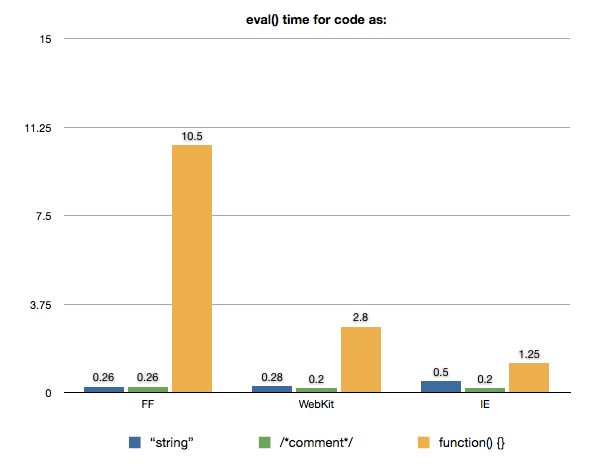 var module1 = "...";
var module2 = "...";
eval() modules as needed
2nd fastest downloading
2nd fastest loading symbols
best alternative
[Speaker Notes: GMail Mobile: http://googlecode.blogspot.com/2009/09/gmail-for-mobile-html5-series-reducing.html
SproutCore: http://blog.sproutcore.com/post/225219087/faster-loading-through-eval]
Script Defer
<script defer src='A.js'></script>
supported in IE and FF 3.1+
script and main page domains can differ
no need to refactor JavaScript
document.write Script Tag
document.write("<script type='text/javascript' src='A.js'> <\/script>");
parallelization only works in IE
parallel downloads for scripts, nothing else
all document.writes must be in same script block
browser busy indicators
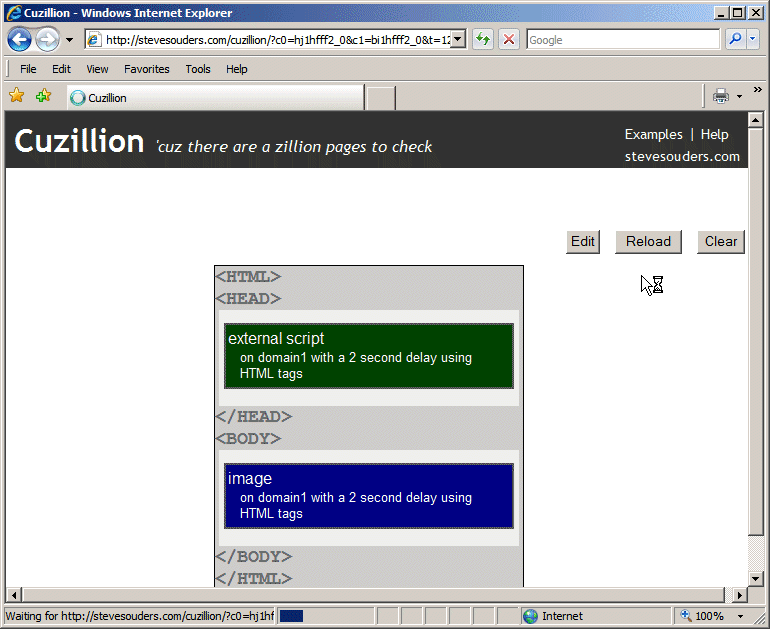 [Speaker Notes: Audio (IE "click") is another busy indicator.
Delayed rendering and delayed onload ("done") are other busy indicators.
Sometimes busy indicators are bad, sometimes good.]
Load Scripts Without Blocking
*Only other document.write scripts are downloaded in parallel (in the same script block).
[Speaker Notes: Data source: Steve Souders]
and the winner is...
XHR Eval
XHR Injection
Script in iframe
Script DOM Element
Script Defer
same domains
different domains
Script DOM Element
Script Defer
no order
preserve order
XHR Eval
XHR Injection
Script in iframe
Script DOM Element (IE)
Script DOM Element (FF)
Script Defer (IE)
Managed XHR Eval
Managed XHR Injection
no order
preserve order
Script DOM Element
no busy
show busy
Script DOM Element (FF)
Script Defer (IE)
Managed XHR Injection
Managed XHR Eval
Script DOM Element (FF)
Script Defer (IE)
Managed XHR Eval
Managed XHR Injection
no busy
show busy
XHR Injection
XHR Eval
Script DOM Element (IE)
Managed XHR Injection
Managed XHR Eval
Script DOM Element
[Speaker Notes: I'll do JavaScript and PHP implementations of this logic soon.]
bad: stylesheet followed by inline script
stylesheets load in parallel with other resources...
...unless followed by an inline script
put inline JS above stylesheets or below other resources
use Link, not @import
[Speaker Notes: Joseph Smarr from Plaxo advocates interspersing setTimeout through JavaScript threads every n00 ms.]
mispositioned inline scripts
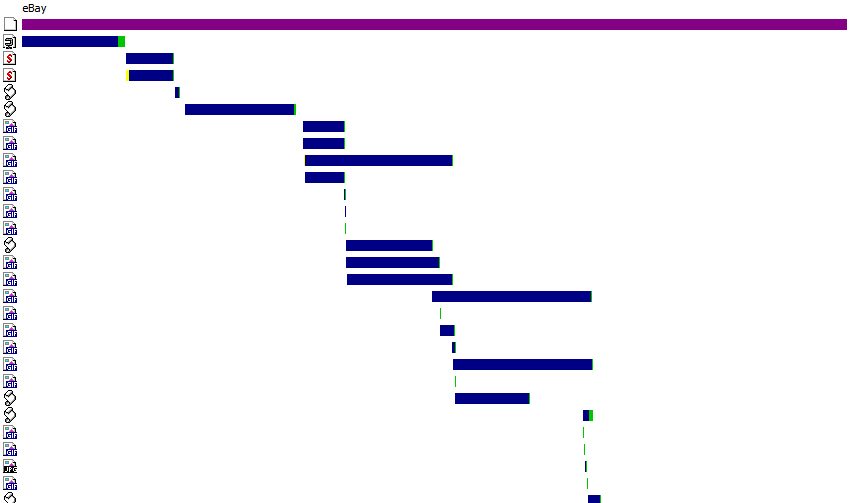 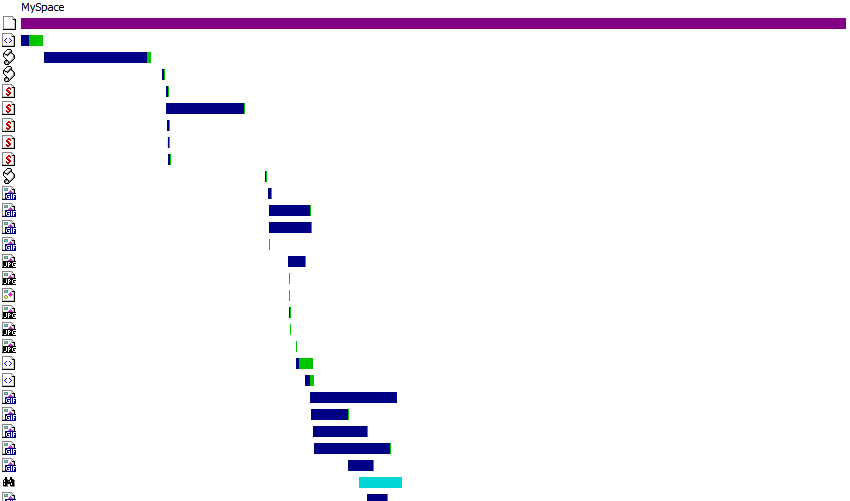 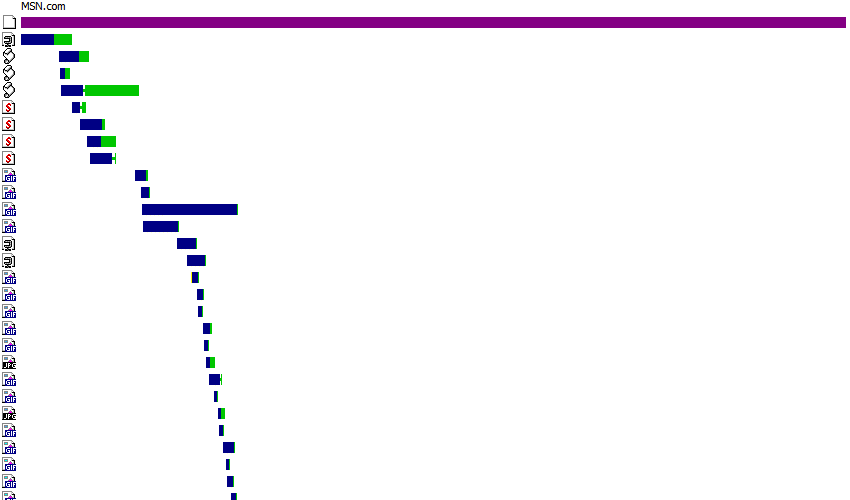 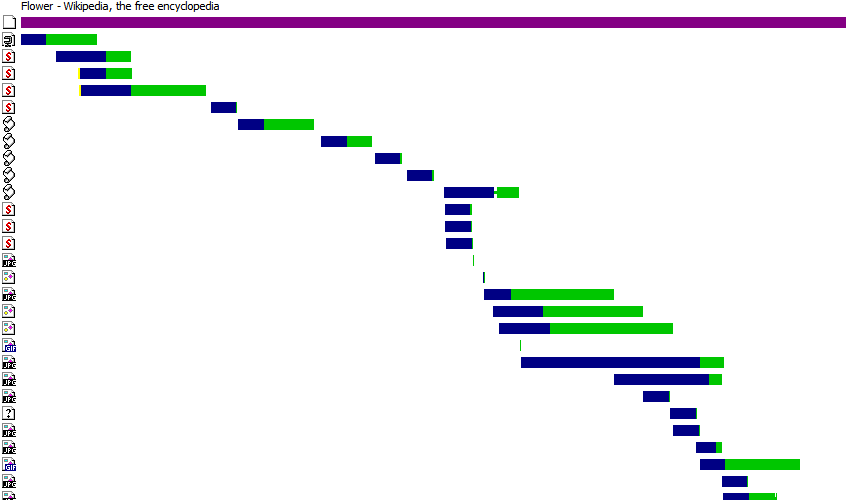 MSN
Wikipedia
eBay
MySpace
[Speaker Notes: Data source: Steve Souders]
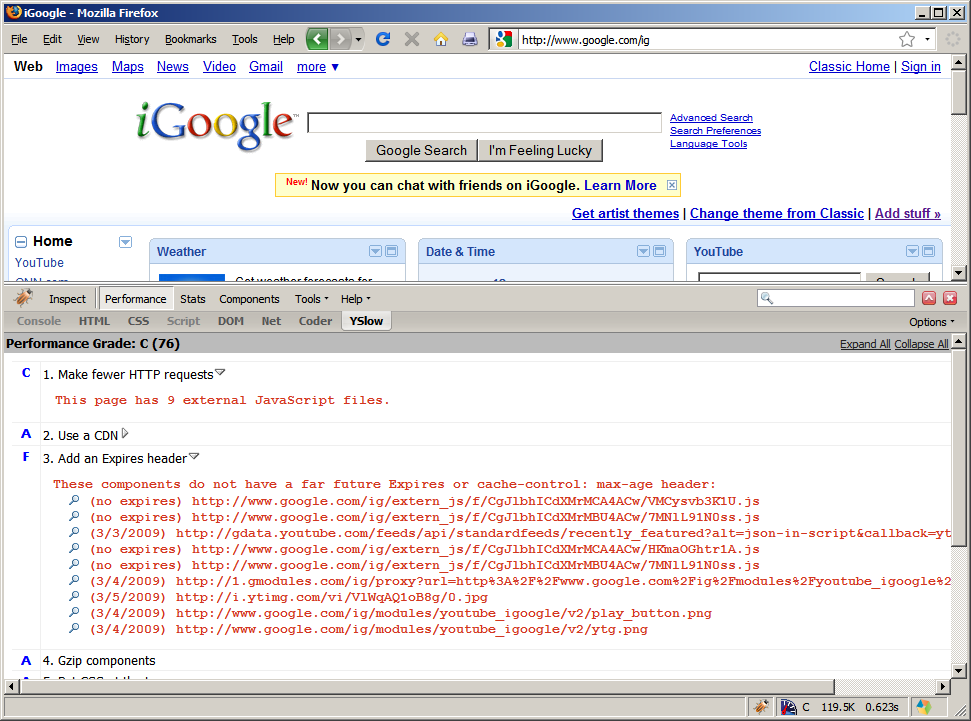 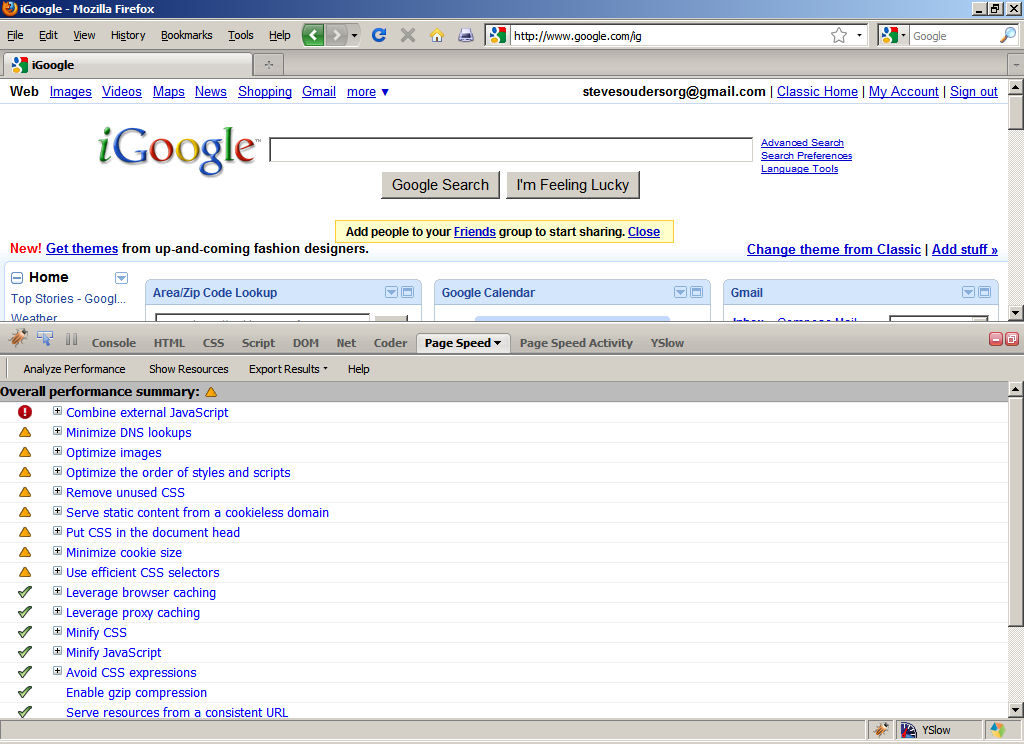 Both
combine scripts
combine stylesheets
add an Expires header
gzip responses
put stylesheets at the top
put scripts at the bottom
avoid CSS expressions
make JS and CSS external
reduce DNS lookups
minify JS and CSS
avoid redirects
remove duplicate scripts
make Ajax cacheable
reduce cookie size
use cookie-free domains
don't scale images
YSlow
use CSS sprites
use a CDN
configure ETags
use GET for Ajax requests
reduce # of DOM elements
no 404s
avoid image filters
optimize favicon
Page Speed
defer loading JS
remove unused CSS
use efficient CSS selectors
optimize images
optimize order of CSS & JS
shard domains
leverage proxy caching
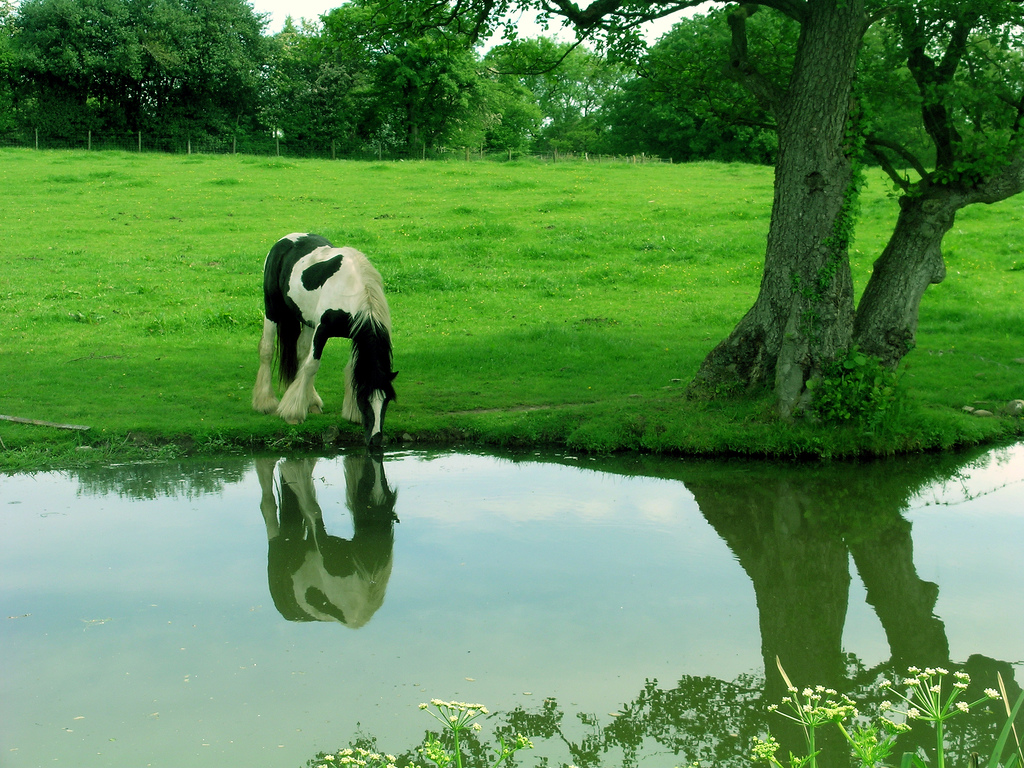 reduce HTTP
use a CDN
add Expires
gzip
minify
configure ETags
[Speaker Notes: more carrot, less stick – when forced to consume, people are less likely to buy-in so it doesn't stick, can't lead a horse to water AND force it to drink, make it so they're seeking out the water]
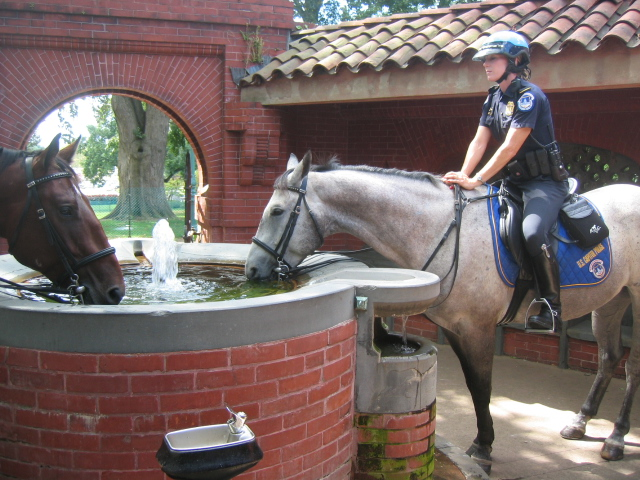 [Speaker Notes: more carrot, less stick – when forced to consume, people are less likely to buy-in so it doesn't stick, can't lead a horse to water AND force it to drink, make it so they're seeking out the water]
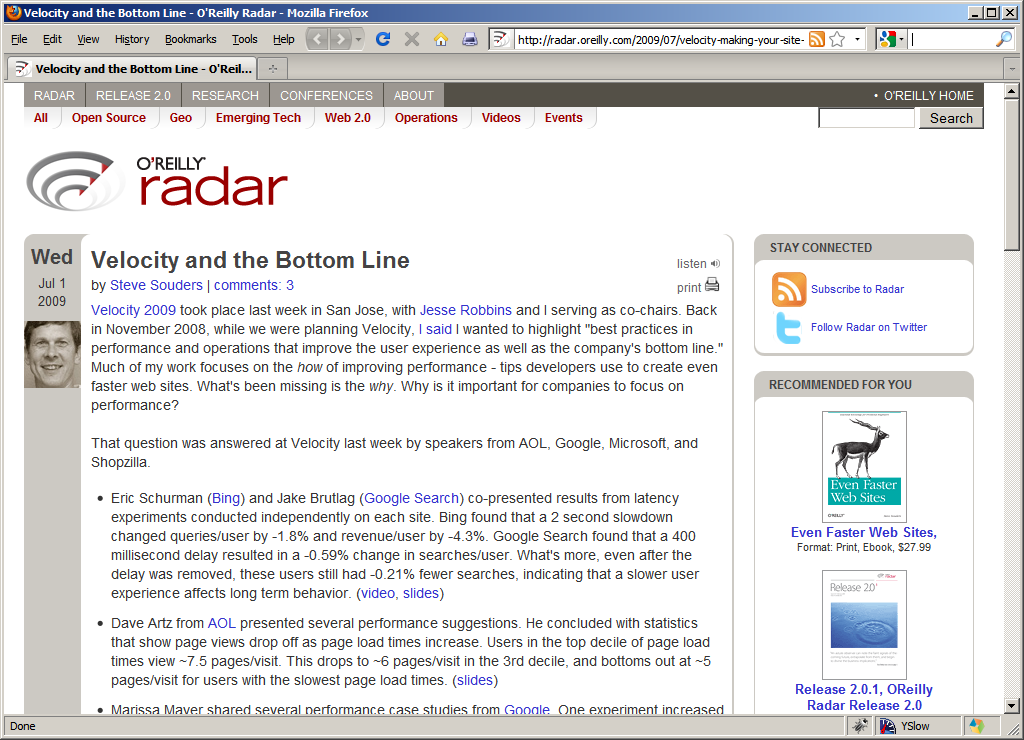 Google
+ 0.4 sec
searches  0.6%
[Speaker Notes: Google, Bing: http://en.oreilly.com/velocity2009/public/schedule/detail/8523 
Yahoo!: http://www.slideshare.net/stoyan/yslow-20-presentation
Shopzilla: http://en.oreilly.com/velocity2009/public/schedule/detail/7709
Netflix: http://en.oreilly.com/velocity2008/public/schedule/detail/3632]
Yahoo!
+ 0.4 sec
traffic  5-9%
[Speaker Notes: Google, Bing: http://en.oreilly.com/velocity2009/public/schedule/detail/8523 
Yahoo!: http://www.slideshare.net/stoyan/yslow-20-presentation
Shopzilla: http://en.oreilly.com/velocity2009/public/schedule/detail/7709
Netflix: http://en.oreilly.com/velocity2008/public/schedule/detail/3632]
Bing
+2 sec
revenue  4.3%
[Speaker Notes: Google, Bing: http://en.oreilly.com/velocity2009/public/schedule/detail/8523 
Yahoo!: http://www.slideshare.net/stoyan/yslow-20-presentation
Shopzilla: http://en.oreilly.com/velocity2009/public/schedule/detail/7709
Netflix: http://en.oreilly.com/velocity2008/public/schedule/detail/3632]
Shopzilla
-5 sec
revenue  12%
hw  50%
[Speaker Notes: Google, Bing: http://en.oreilly.com/velocity2009/public/schedule/detail/8523 
Yahoo!: http://www.slideshare.net/stoyan/yslow-20-presentation
Shopzilla: http://en.oreilly.com/velocity2009/public/schedule/detail/7709
Netflix: http://en.oreilly.com/velocity2008/public/schedule/detail/3632]
Netflix
outbound bandwidth          43%
[Speaker Notes: Google, Bing: http://en.oreilly.com/velocity2009/public/schedule/detail/8523 
Yahoo!: http://www.slideshare.net/stoyan/yslow-20-presentation
Shopzilla: http://en.oreilly.com/velocity2009/public/schedule/detail/7709
Netflix: http://en.oreilly.com/velocity2008/public/schedule/detail/3632]
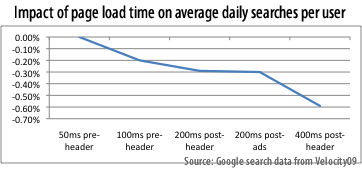 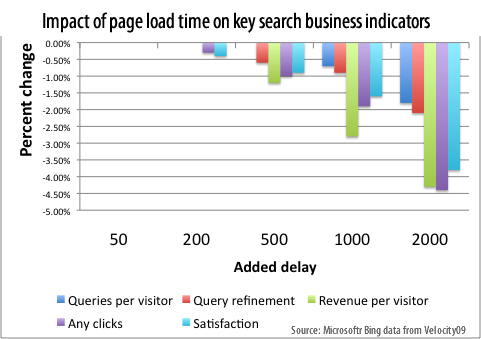 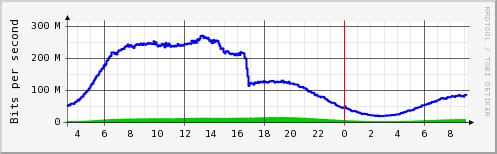 [Speaker Notes: http://www.watchingwebsites.com/archives/proof-that-speeding-up-websites-improves-online-business
0.21% decrease even 5 weeks after the delay was removed – users perception of a site is learned
Netflix: http://en.oreilly.com/velocity2008/public/schedule/detail/3632]
fast performance =
better user experience
more traffic
more revenue
reduced costs
so...
why don't more people do it?
it's
too
hard!
[Speaker Notes: http://www.youtube.com/watch?v=m888nlVxZu8]
"if it wasn't hard everyone would do it"
"the hard is what makes it great"
this year's theme:
Fast by Default
Aptimize WAX
concatenate scripts
concatenate stylesheets
sprites, data: URIs
far future Expires
minify JS and CSS
automatically in real time
[Speaker Notes: http://blogs.msdn.com/sharepoint/archive/2009/09/28/how-we-did-it-speeding-up-sharepoint-microsoft-com.aspx]
WAX on:
http://sharepoint.microsoft.com
# requests empty: 96  35
# requests primed: 50  9
scripts 7, stylesheets 12, images 25
pages faster: 46-64% empty, 15-53% primed
[Speaker Notes: http://blogs.msdn.com/sharepoint/archive/2009/09/28/how-we-did-it-speeding-up-sharepoint-microsoft-com.aspx]
Strangeloop Networks
"typical ecommerce site"
pages per visit: 11  16
time on site: 24  30 mins
conversions: 16%
order value: 5.5%
[Speaker Notes: http://www.watchingwebsites.com/archives/proof-that-speeding-up-websites-improves-online-business]
Rails
far future Expires
concatenate scripts
domain sharding
configure ETags
in pipeline: async scripts, spriting, minification, flushing
SproutCore
concatenate scripts
concatenate stylesheets
versioning (future Expires)
stylesheets at the top
scripts at the bottom
minify JS & CSS
remove dupe scripts
[Speaker Notes: http://blog.sproutcore.com/post/196959232/how-sproutcore-makes-your-app-run-faster]
WPO
news
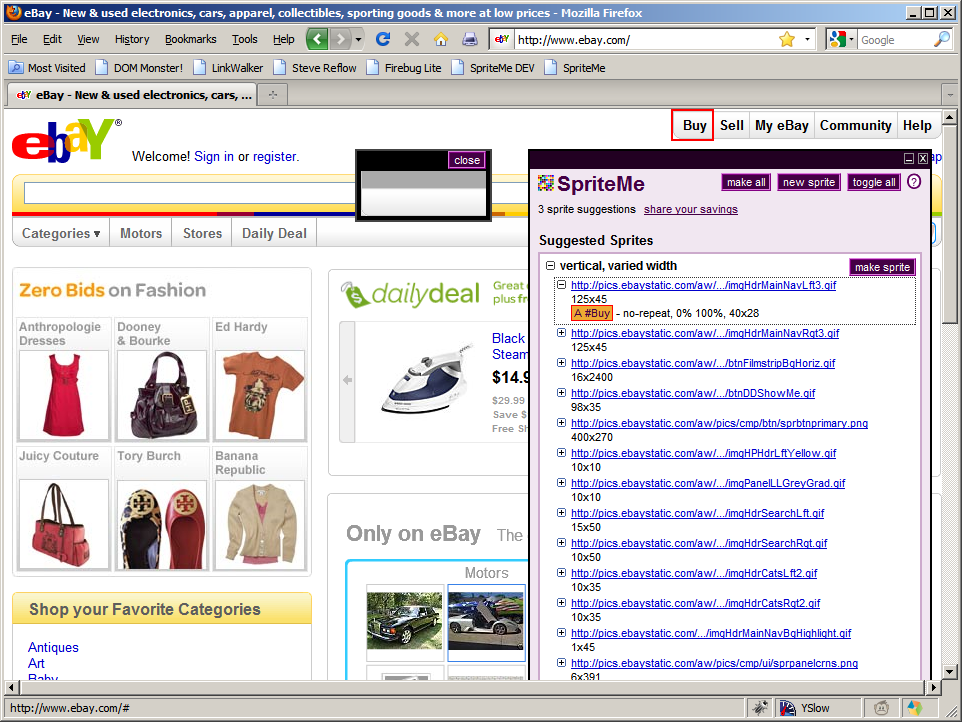 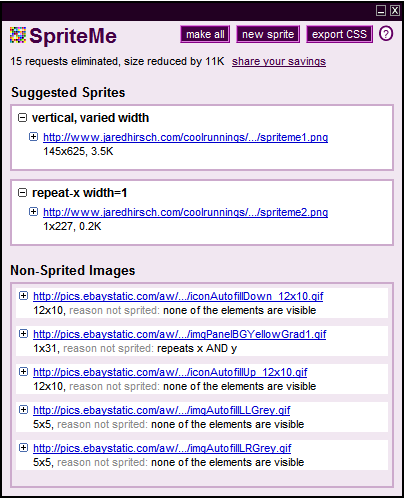 finds BG images
groups into sprites
generates sprite
recomputes BG pos
injects into page

http://spriteme.org/
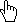 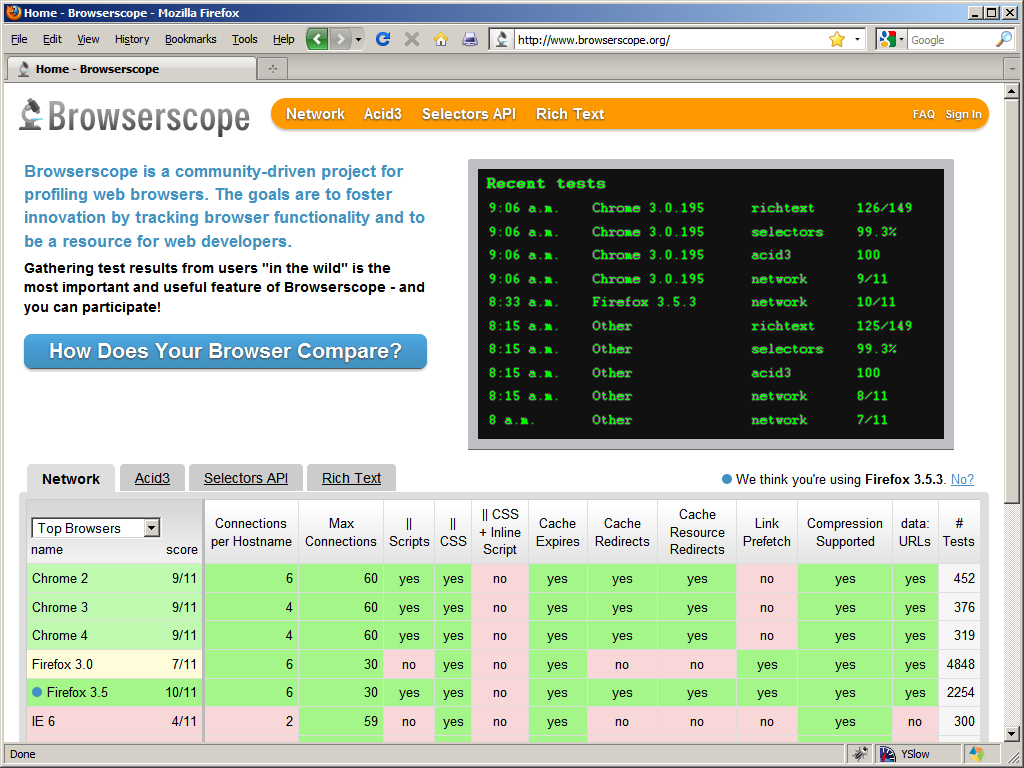 Browserscope
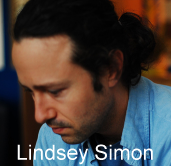 HTTP Archive Format
(HAR)
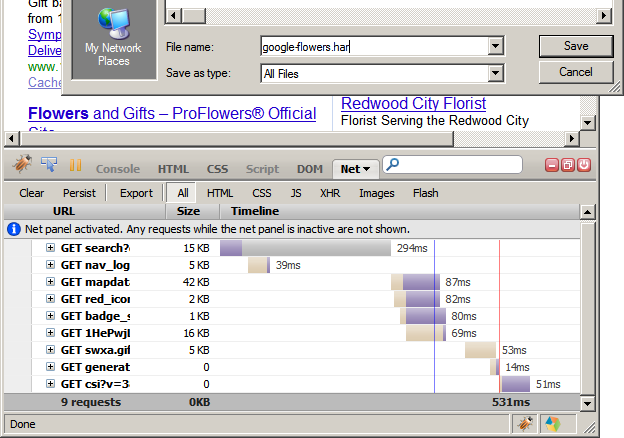 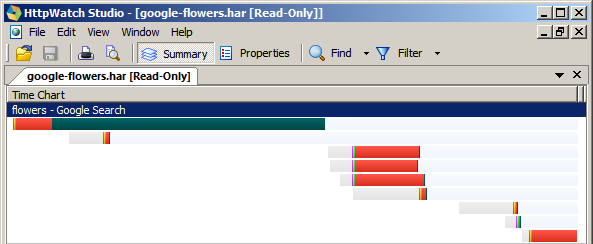 [Speaker Notes: http://www.stevesouders.com/blog/2009/10/19/http-archive-specification-firebug-and-httpwatch/]
@font-face

blocks rendering in IE if below SCRIPT tag
declare above all SCRIPTs
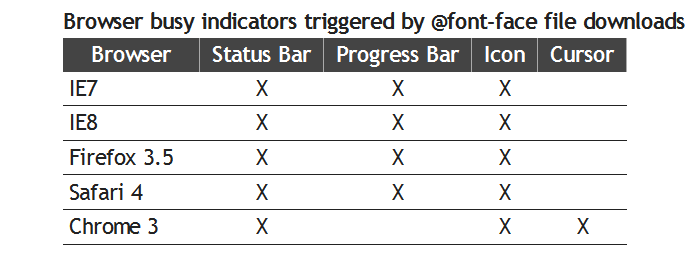 [Speaker Notes: http://www.stevesouders.com/blog/2009/10/13/font-face-and-performance/]
Velocity OnLine Conference

Dec 8, 9am-12:30pm PT

Hooman Beheshti (StrangeLoop)
Charles Jolley (SproutCore)
Matt Cutts (Google)
Artur Bergman (Wikia)
Damien Katz (CouchDB)
[Speaker Notes: http://www.stevesouders.com/blog/2009/10/13/font-face-and-performance/]
takeaways
focus on the frontend
run YSlow
    and Page Speed!
progressive enhancement  progressive rendering
SPEED is the next competitive advantage
use it
...before someone else does
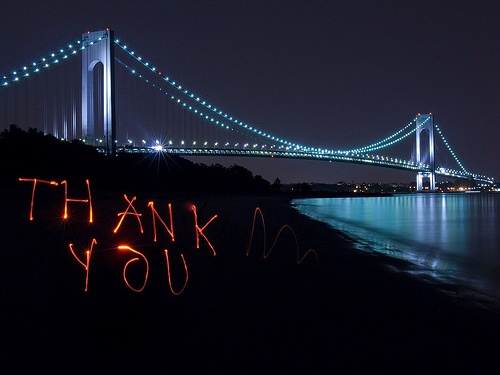 Steve Souders
souders@google.com
http://stevesouders.com/docs/oredev-20091104.pptx
[Speaker Notes: "thank you" by nj dodge: http://flickr.com/photos/nj_dodge/187190601/]
GMail Mobile: http://googlecode.blogspot.com/2009/09/gmail-for-mobile-html5-series-reducing.html
SproutCore: http://blog.sproutcore.com/post/225219087/faster-loading-through-eval
Google, Bing biz metrics: http://en.oreilly.com/velocity2009/public/schedule/detail/8523 
Yahoo! biz metrics: http://www.slideshare.net/stoyan/yslow-20-presentation
Shopzilla biz metrics: http://en.oreilly.com/velocity2009/public/schedule/detail/7709
Netflix outbound traffic: http://en.oreilly.com/velocity2008/public/schedule/detail/3632
Google, Bing charts: http://www.watchingwebsites.com/archives/proof-that-speeding-up-websites-improves-online-business
Aptimize WAX: http://blogs.msdn.com/sharepoint/archive/2009/09/28/how-we-did-it-speeding-up-sharepoint-microsoft-com.aspx
Strangeloop Networks: http://www.watchingwebsites.com/archives/proof-that-speeding-up-websites-improves-online-business
SproutCore: http://blog.sproutcore.com/post/196959232/how-sproutcore-makes-your-app-run-faster
HTTP Archive Format: http://www.stevesouders.com/blog/2009/10/19/http-archive-specification-firebug-and-httpwatch/
@font-face: http://www.stevesouders.com/blog/2009/10/13/font-face-and-performance/